Lebloa M, Pascale P
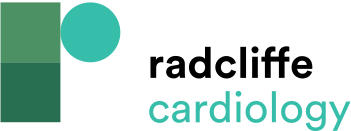 Polarity of the Delta Wave for Inferior Paraseptal Accessory Pathways According to ECG Lead and Ablation Site
Citation: Arrhythmia & Electrophysiology Review 2022;11:e07.
https://doi.org/10.15420/aer.2021.55
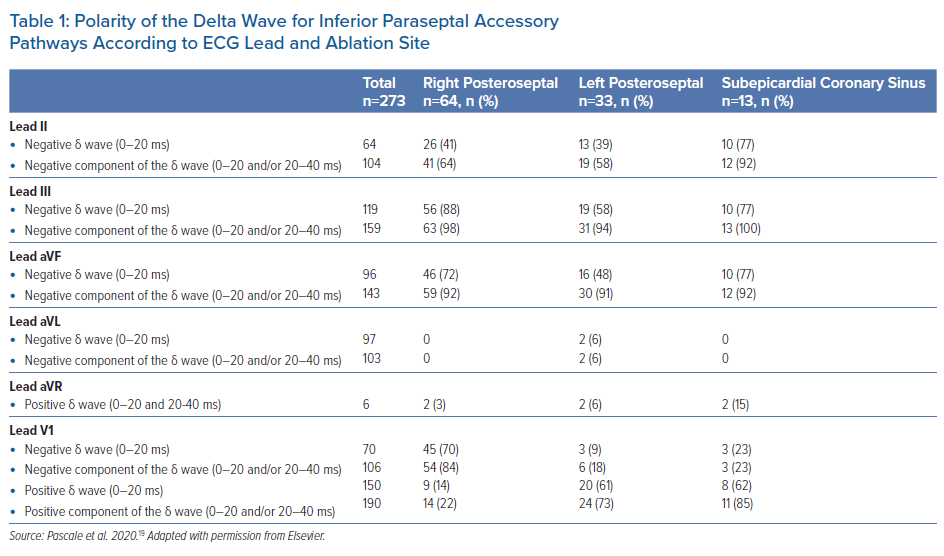